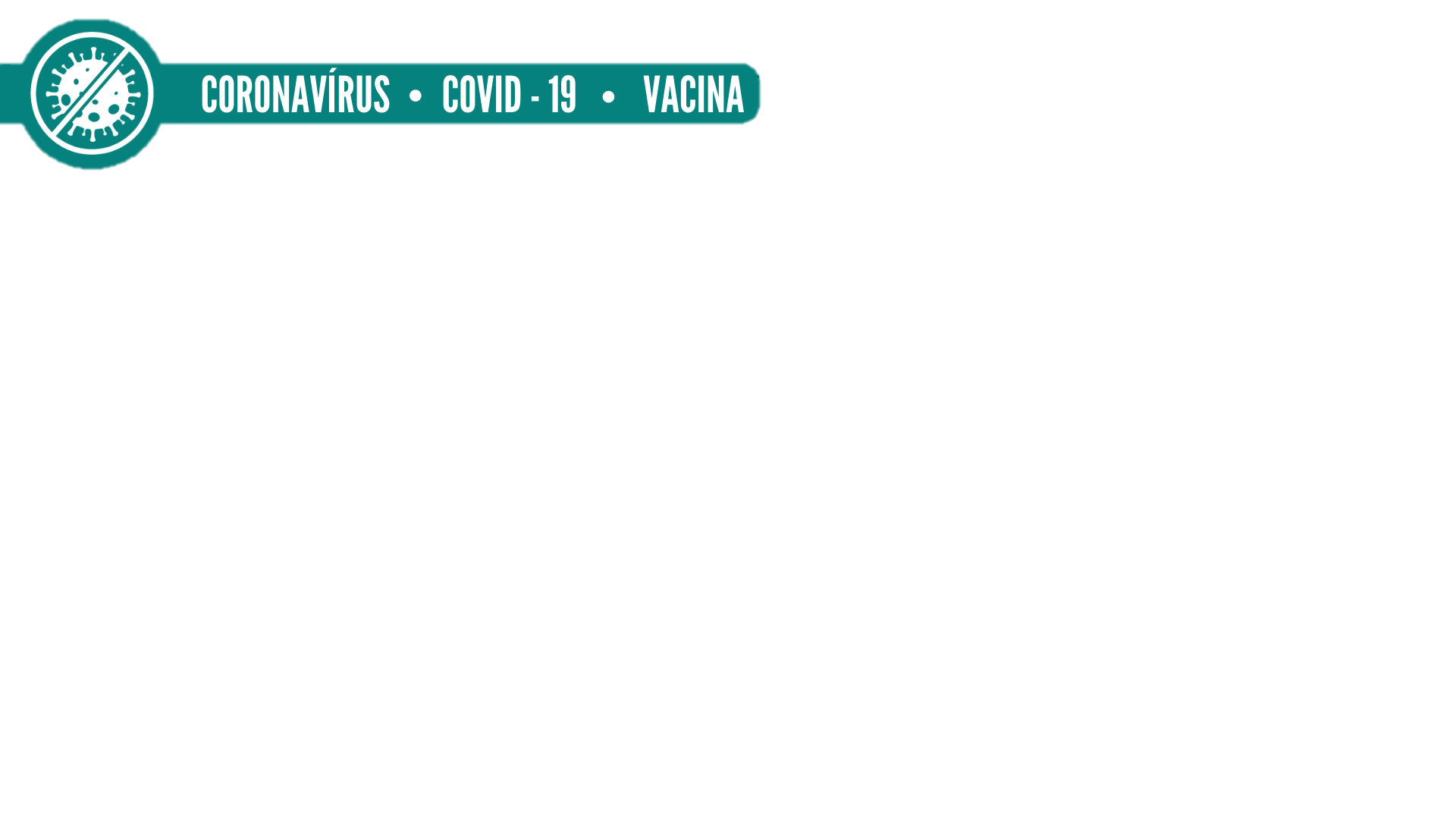 Avaliação do Plano de Gerenciamento de Risco

Vacina COVID-19 (Ad26.COV2-S, recombinante)
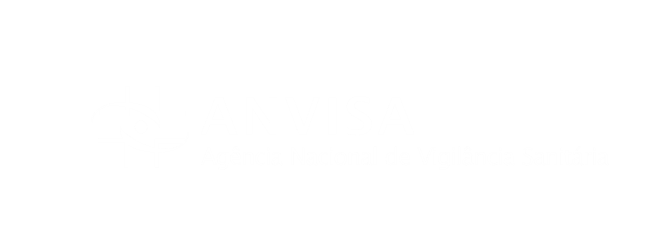 Gerência Geral de Monitoramento de Produtos Sujeitos à Vigilância Sanitária
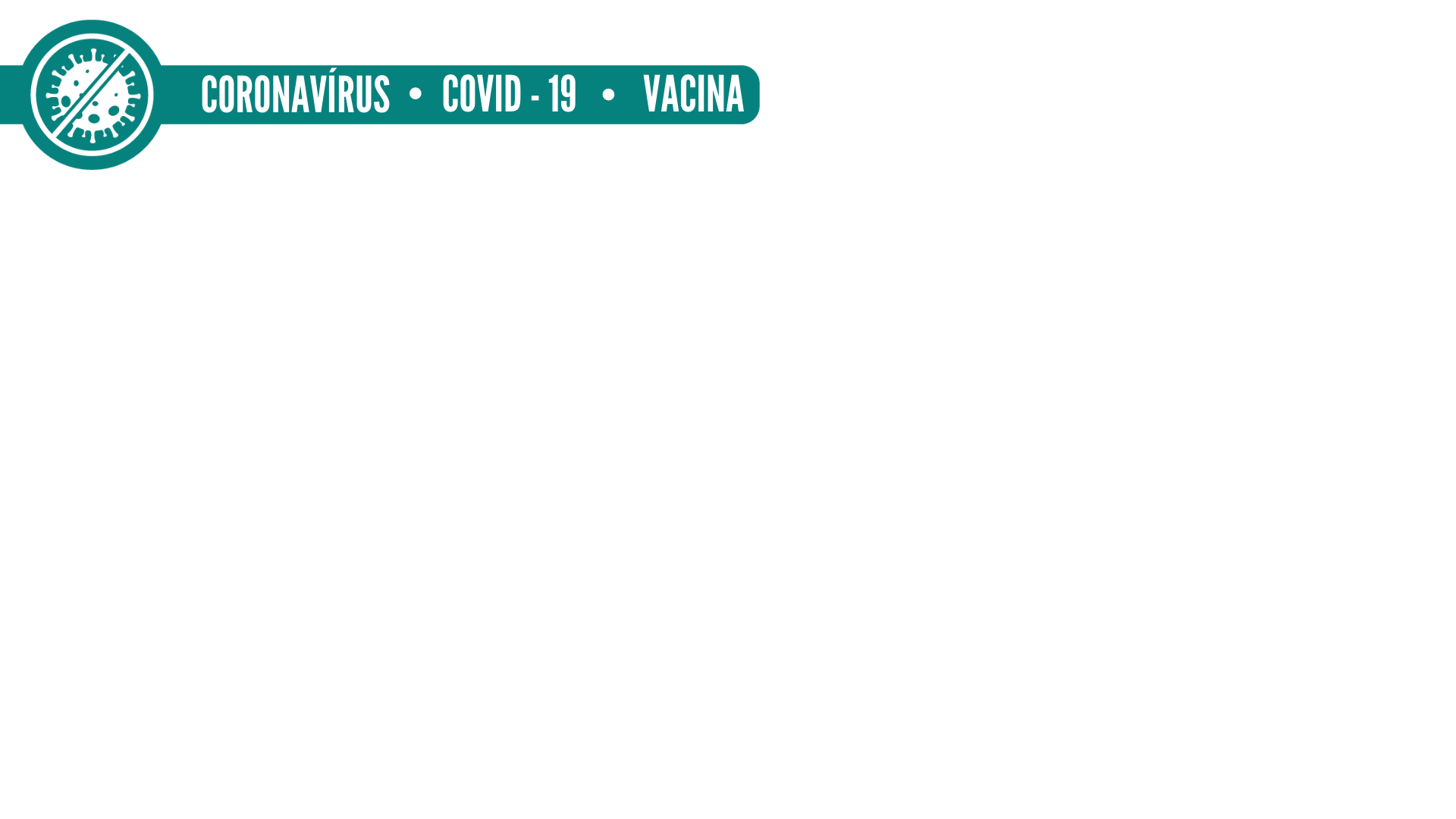 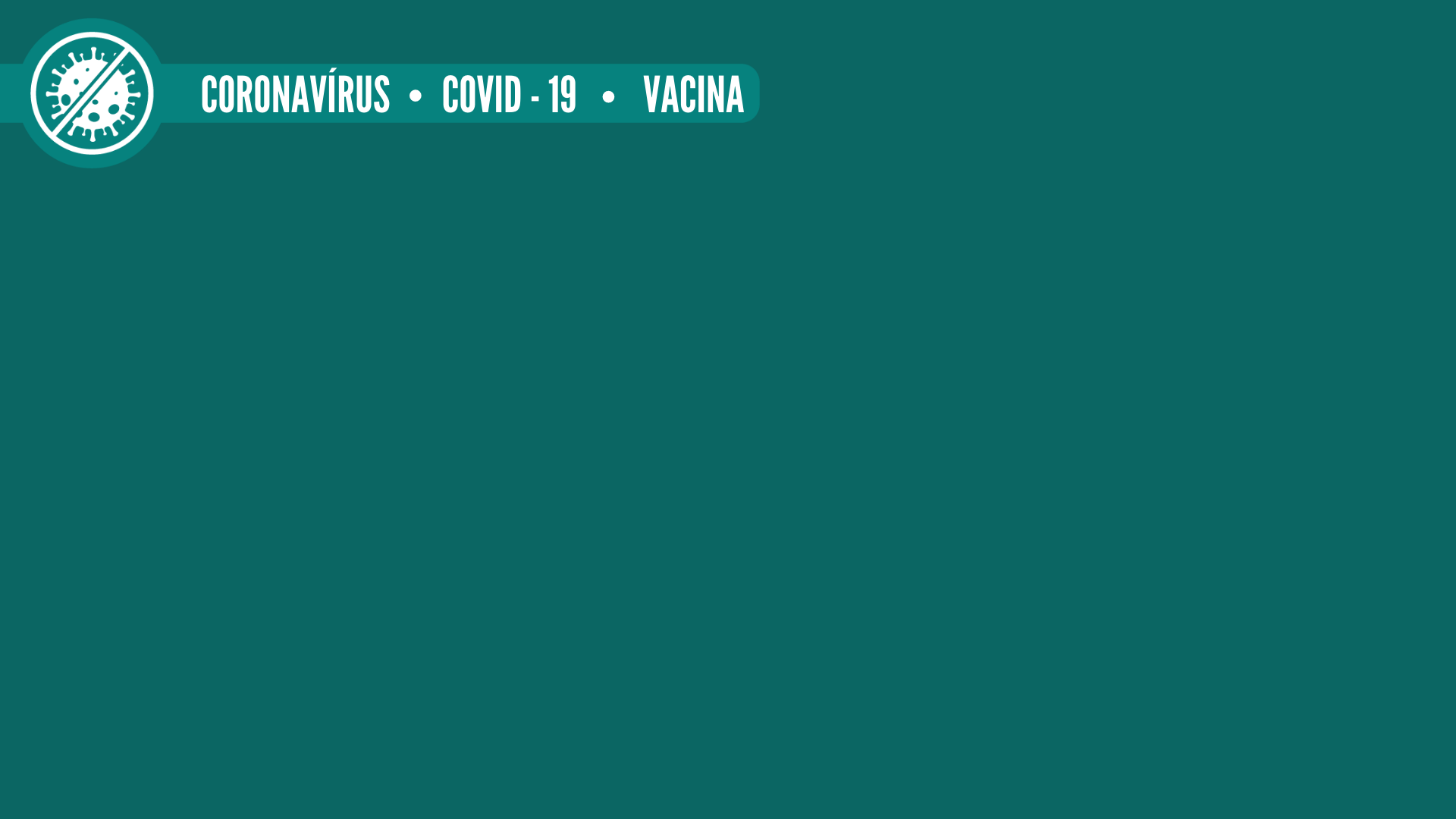 Equipe responsável:
Servidores de carreira da equipe técnica da Gerência de Farmacovigilância da Gerência-Geral de Monitoramento de Produtos Sujeitos à Vigilância Sanitária
Solicitação:
Janssen-Cilag Farmacêutica Ltda – Vacina COVID-19 (Ad26.COV2-S, recombinante) – Processo nº 25351.234041/2021-81 – Assunto: 11856 – Solicitação de autorização temporária de uso emergencial, em caráter experimental, de vacinas Covid-19
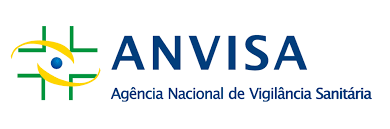 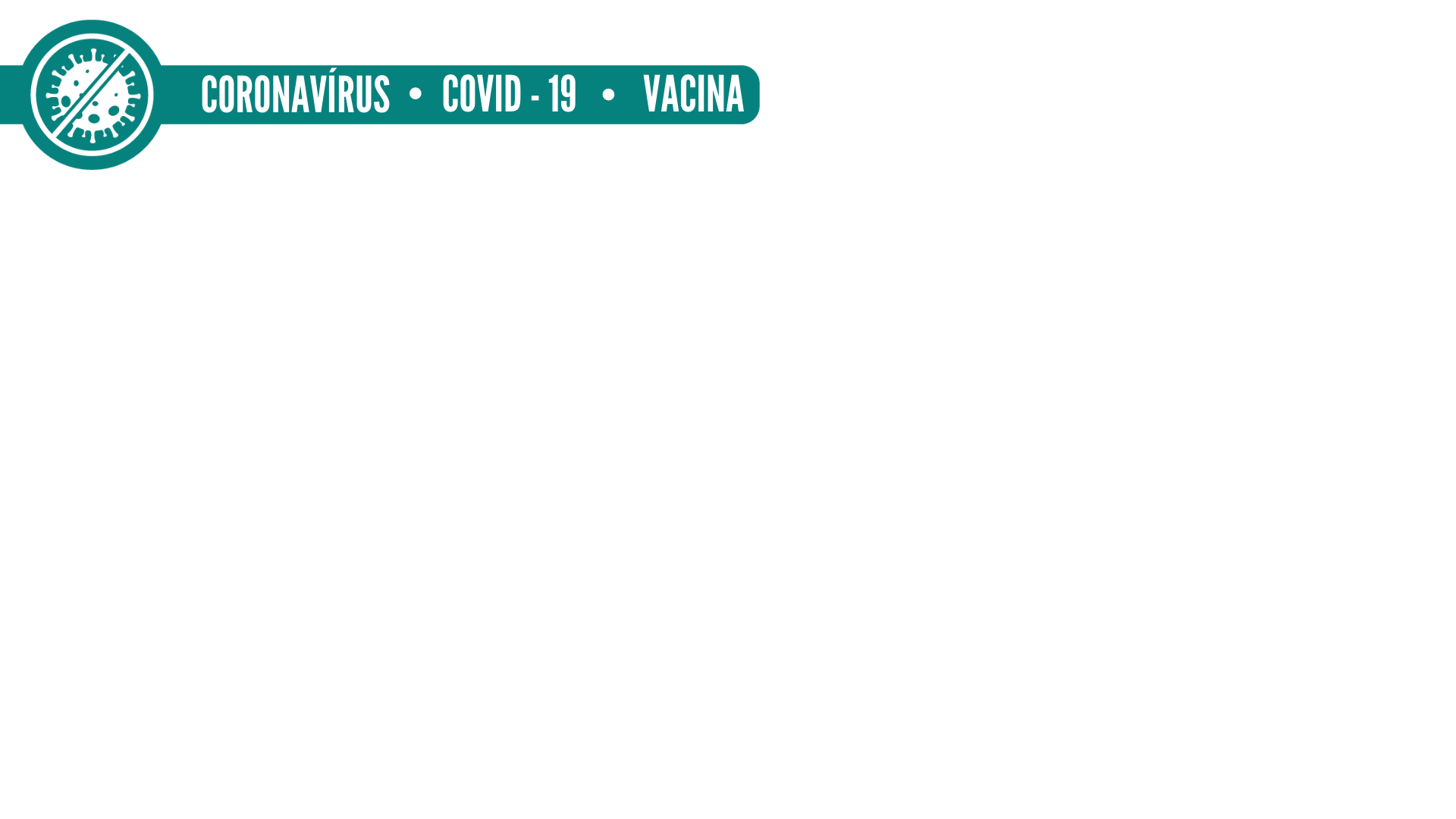 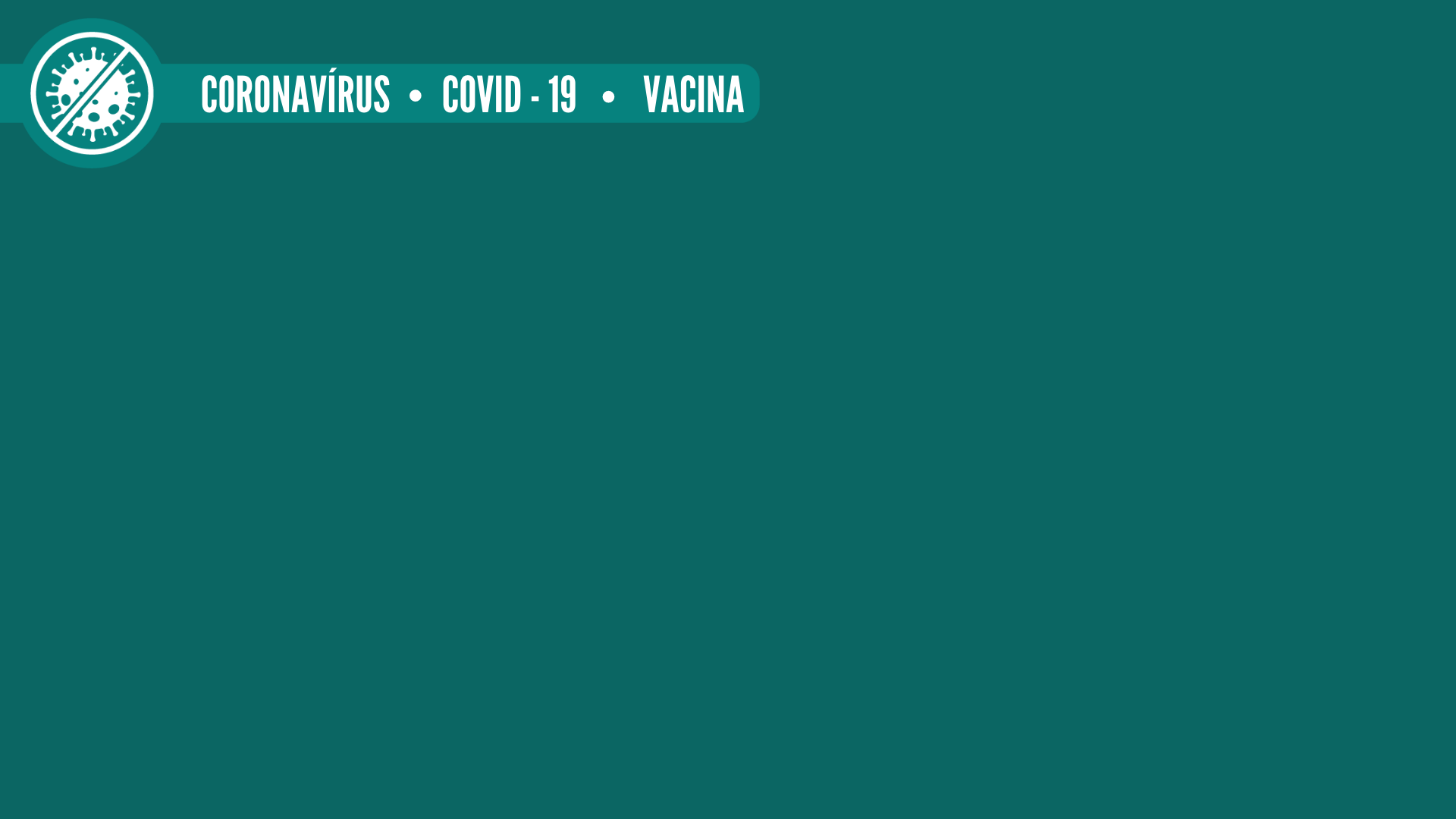 Plano de Gerenciamento de Risco 
 

O Plano de Gerenciamento de Risco é um documento apresentado pela empresa que deve descrever as ações de rotina de Farmacovigilância e contemplar ações adicionais para a minimização de riscos de cada medicamento (RDC nº 406, de 22 de julho de 2020)
Produto: Vacina COVID-19 (Ad26.COV2-S, recombinante) – Janssen-Cilag Farmacêutica Ltda
Documento avaliado:  Plano de Gerenciamento de Risco – Versão 1.2
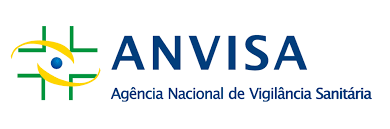 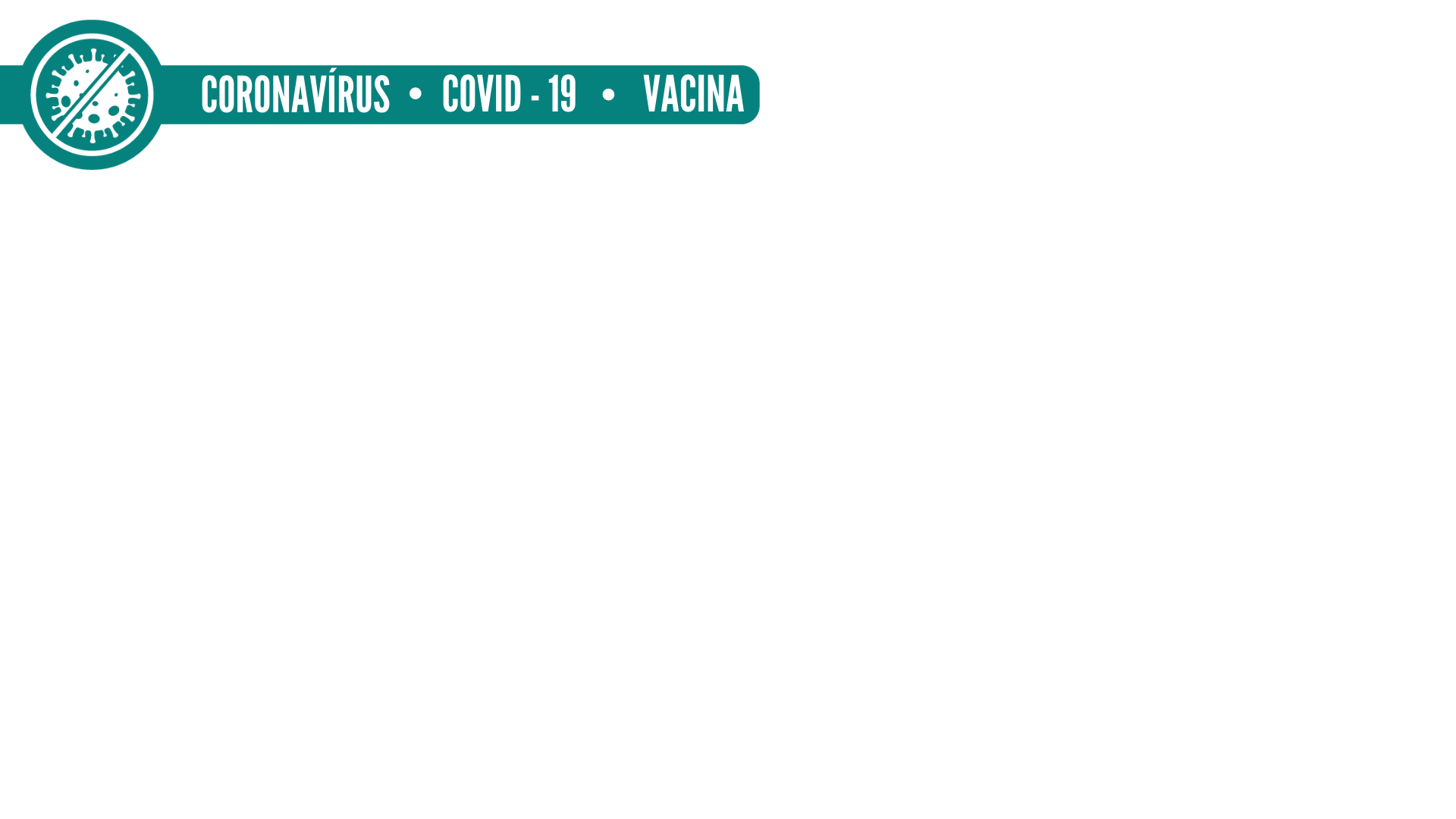 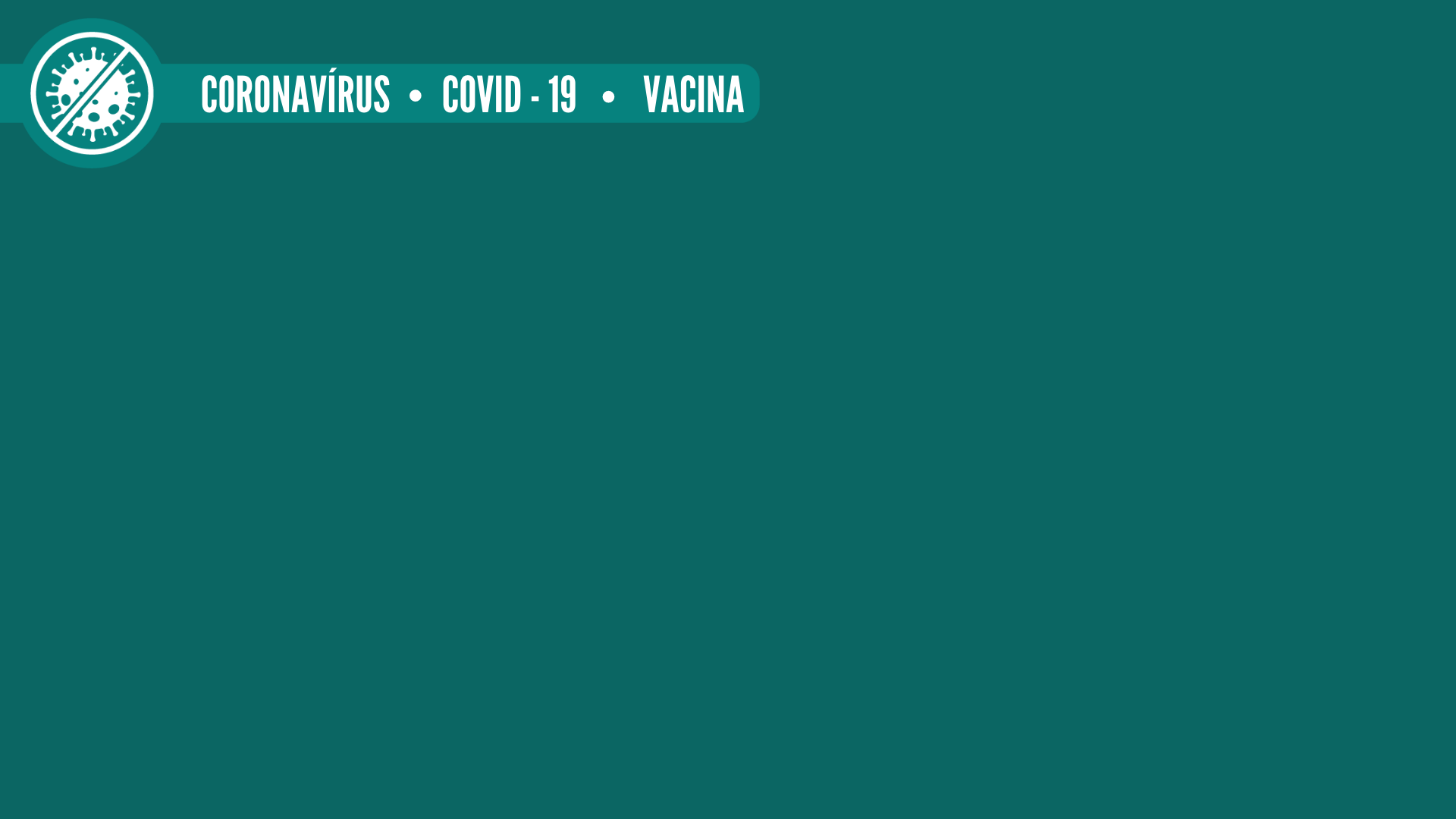 Serão implementadas como atividades de Farmacovigilância

Notificação de eventos adversos graves à Anvisa em até 24 horas, em conformidade com o Guia nº 42/2020 e a RDC nº 475/2021, que serão enviadas pelo sistema eletrônico de notificações de eventos adversos a medicamentos e vacinas – VigiMed

Encaminhamento do Relatório Periódico de Avaliação Benefício-Risco (RPBR), no formato estabelecido pela IN nº 63, de 22/07/2020, a cada três meses após a concessão da autorização temporária para uso emergencial, em conformidade com o Guia nº 42/2020 e suas atualizações. Complementarmente a esta medida, a empresa também enviará um sumário mensal das notificações de eventos adversos recebidos

Disponibilização das bulas aprovadas no website da empresa, contribuindo para a comunicação do risco

Execução de estudos de segurança pós-autorização a fim de se monitorar o perfil benefício-risco da vacina
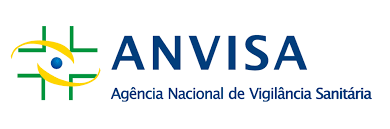 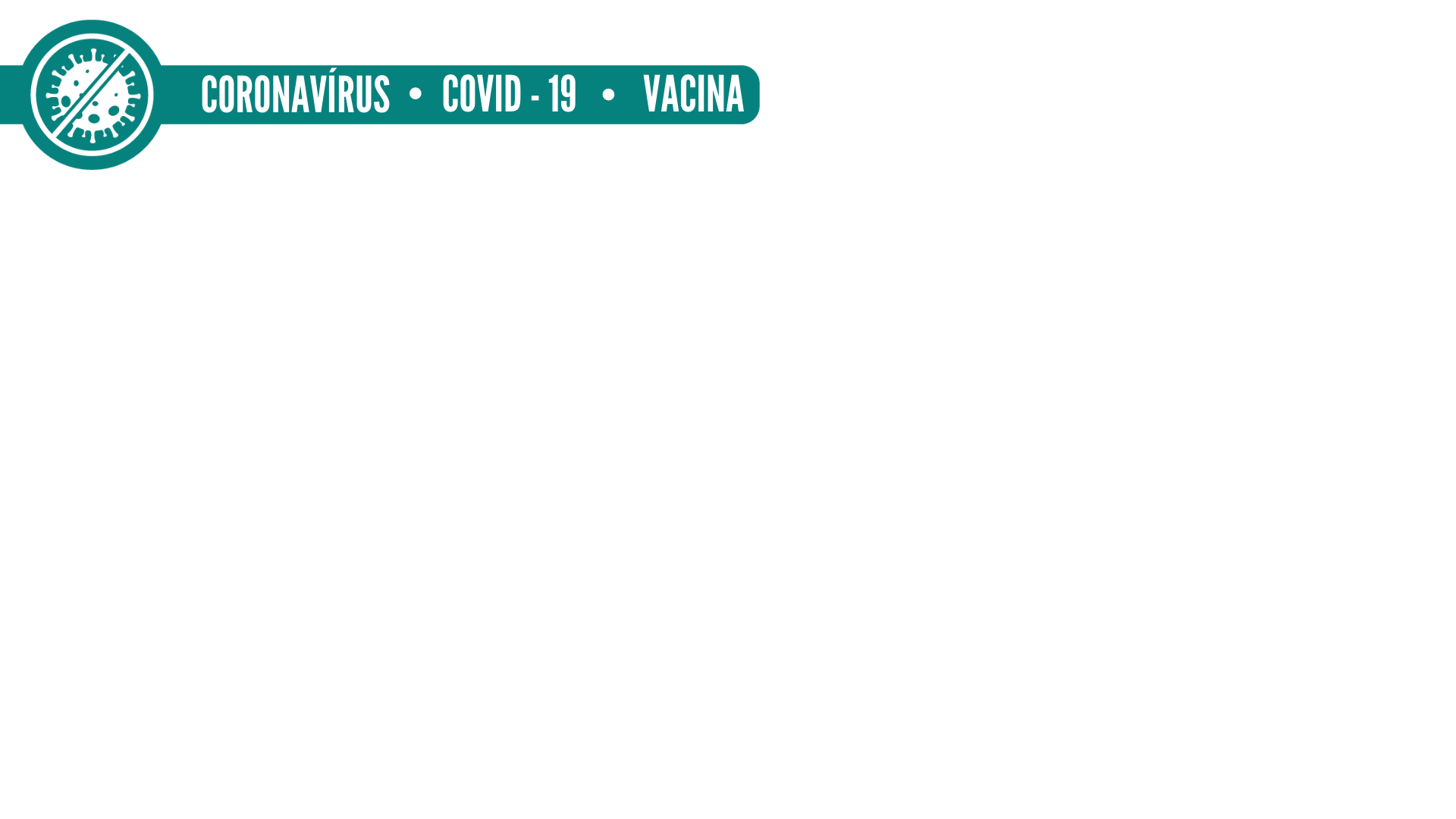 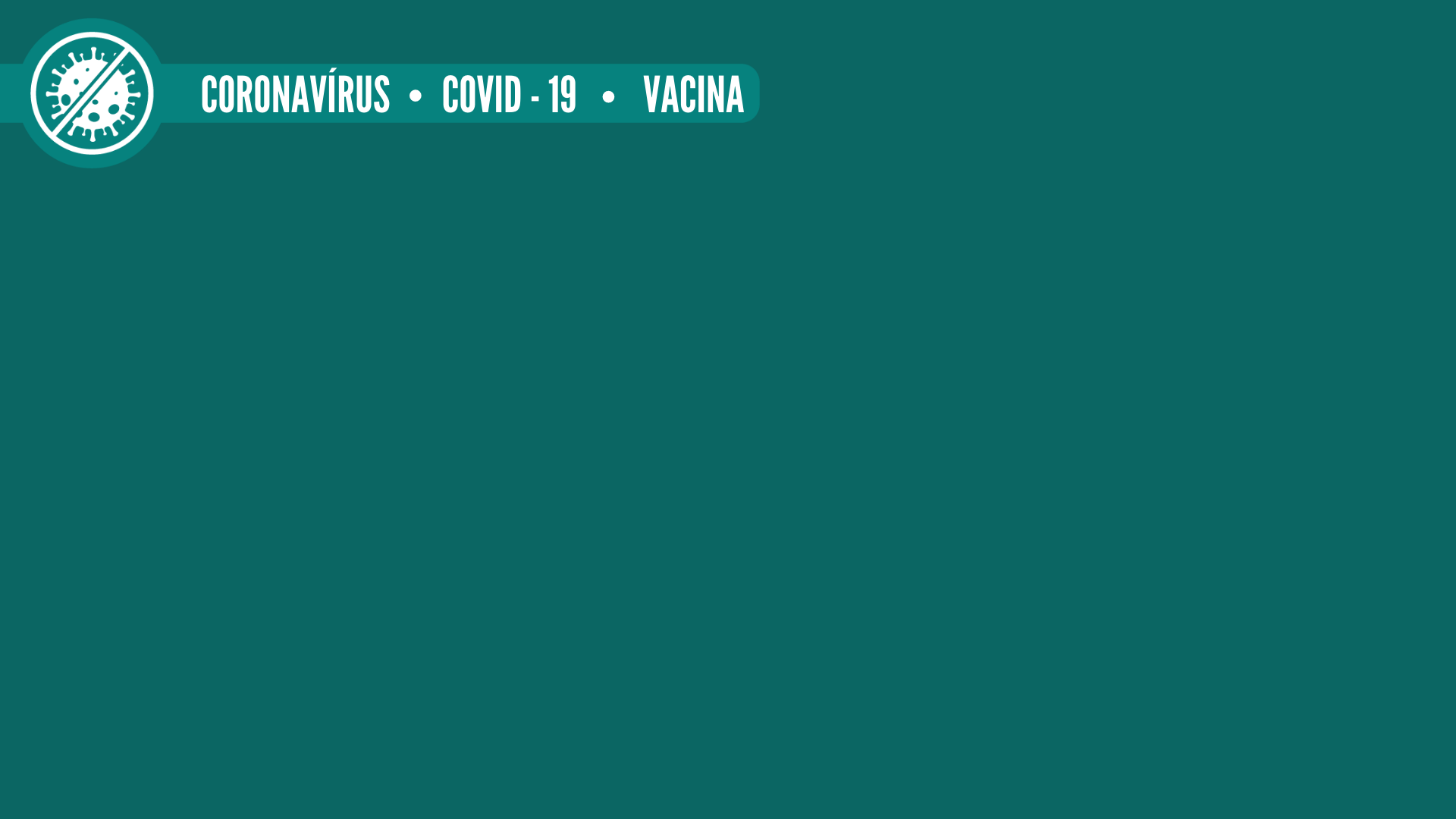 Conclusão
 
O Plano de Gerenciamento de Risco, Versão 1.2, da Vacina COVID-19 (Ad26.COV2-S, recombinante) da empresa Janssen-Cilag Farmacêutica Ltda, no âmbito dos requisitos de Farmacovigilância, se apresenta em conformidade com o Guia nº 42/2020, a RDC nº 475/2021, a RDC nº 406/2020 e a IN nº 63/2020
 
As medidas adotadas para o gerenciamento de risco da vacina parecem ser compatíveis para o perfil de segurança conhecido até o momento
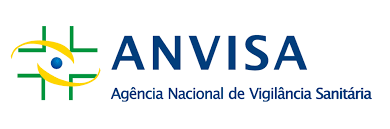 Agência Nacional de Vigilância Sanitária - Anvisa
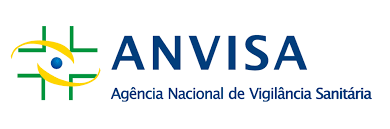 www.gov.br/anvisa
www.gov.br/anvisa